NUT 321 Introduction to Dietetics
Hind Eliyan
Main Textbook
Dietetics, Practice and Future Trends. Esther A. Winterfeldt; Margaret L. Bogle; Lea L. Ebro, Johns & Bartlett, 5th edition, 2018.
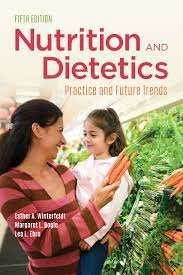 Evaluation
Presentation 1: 20%
Personal statement : 10%
Assignment 2 & Presentation: 30%
Final exam: 40%
Assignments 1
Discuss a specific topic / area in dietetics that you are interested in learning more about 
Group presentations 
10-15-minute presentation
Use credible resources and proper citation
Clinical: 
providing medical nutrition therapy
Define unit, its missions and objectives (e.g. adult inpatient, dialysis clinics- renal nutrition, oncology, pediatrics etc.)
Describe the characteristics of patients in this unit. What will you look out for, what kind of MNT is provided? 
Describe the role of the dietitian / do you require a specialty certification to work in this unit?
Discuss different examples 
Discuss these departments in Palestine 
 Recommendations
Community Nutrition 
Define the role of community dietitians/importance 
Describe set of skills/expertise that enhance working in this field
Work opportunities in Palestine 
Examples of programs in Palestine and abroad
Opportunities and need for future programs in Palestine
Food management 
Dietitians that work in food management plan, organize, direct and evaluate food service systems. Potential in working in food service in schools’ universities, health care facilities, hotels
Describe food management, the role of dietitians in this field 
Role in food production/marketing and Disaster planning and emergency training 
Work opportunities in Palestine 
Describe detailed examples 
Suggest improvements of current utilization of food management and dietetics in Palestine
Other possible topics 
Education 
Outpatient care- business and consultancy
Private practice
Research 
Food and nutrition-related business and industries (food labeling, marketing, product development or consulting with chefs in restaurants and culinary schools, supplement industry)
Assignment 2
Group presentations:
Discuss these current topics and emerging fields in the dietetics practice 
Use 1-2 scientific papers 
Use proper citations
20-minute presentations
Nutritional genomics 
Microbiome 
Functional foods 
Veganism and research behind it 
The health impact of eating red meat- good or bad?
Genetically Modified Foods 
Organic Foods 
Synbiotics 
Nutrition and mental health 
Nutrition and global warming 
The relationship between diet and cognitive health
Personal statement ( 1 page paper)
Individual assignment 
Your paper should discuss the following points 
Interest in the dietetic field 
Experiences relevant to nutrition and dietetics (work, volunteer, personal experiences) and the skills you gained from these experiences that will help you succeed as a dietitian/ or any other experiences that helped you develop professional skills
Short term and long-term goals
What are your strengths and weaknesses or areas needing improvement?
What is a dietitian?
The use of diet in the treatment of disease was already an ancient practice even though it was based more on trial and error than on scientific knowledge 
In 1917: recognition of dietitian as a food and nutrition expert
The practice of dietetics began even earlier
The use of diet in the treatment of disease was already an ancient practice even though it was based more on trial and error than on scientific knowledge.
Religious leaders and scientists and physicians throughout history have been giving recommendations on what to eat and hypothesizing theories- many of those theories were not based on any real science
Discovery of nutrients in the 19th and 20th century
Fats, carbohydrates, and amines were known by the mid-1800s
Vitamins and minerals were not discovered until the early 1900s
Earliest connections between specific foods and disease 
1700’ Vitamic C and scurvy
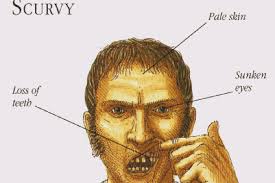 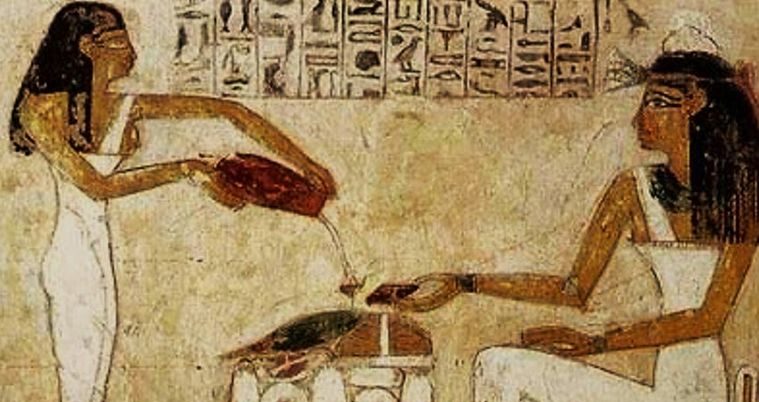 Vitamin A
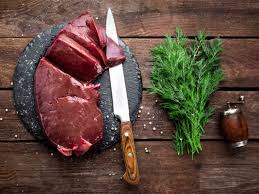